Пример.pptx
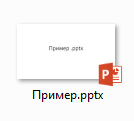